Уточнение букв и звуков А, У.
Составитель: учитель-логопед
Рябоконь Анна Владимировна
ПОВТОРЕНИЕ
О чём мы говорили с вами на прошлом уроке?
Вспомни!
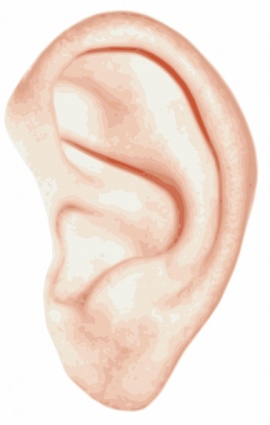 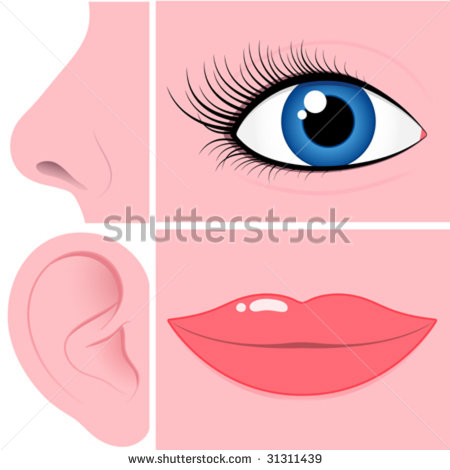 Звуки


Буквы
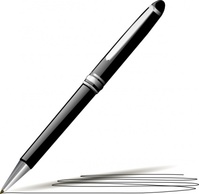 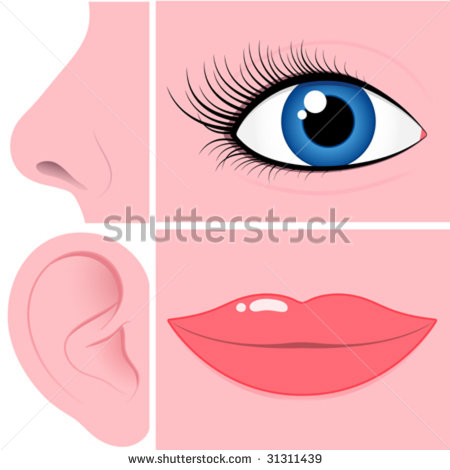 Какой звук произносит девочка?
А
Какой звук произносит мальчик?
У
Тема урока
А
У
О каких звуках и буквах мы будем сегодня говорить?
Напиши
Послушайте и назовите первый звук в словах:
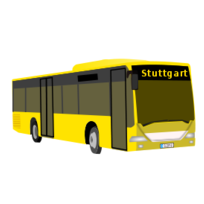 Ухо              укроп      
улитка         арбуз            
улица          арка
апельсин   аист
утро            антенна
утюг             умывальник 
астра         Алиса       
азбука       абрикос
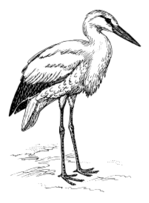 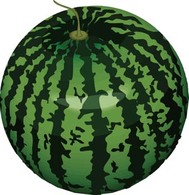 В гости…
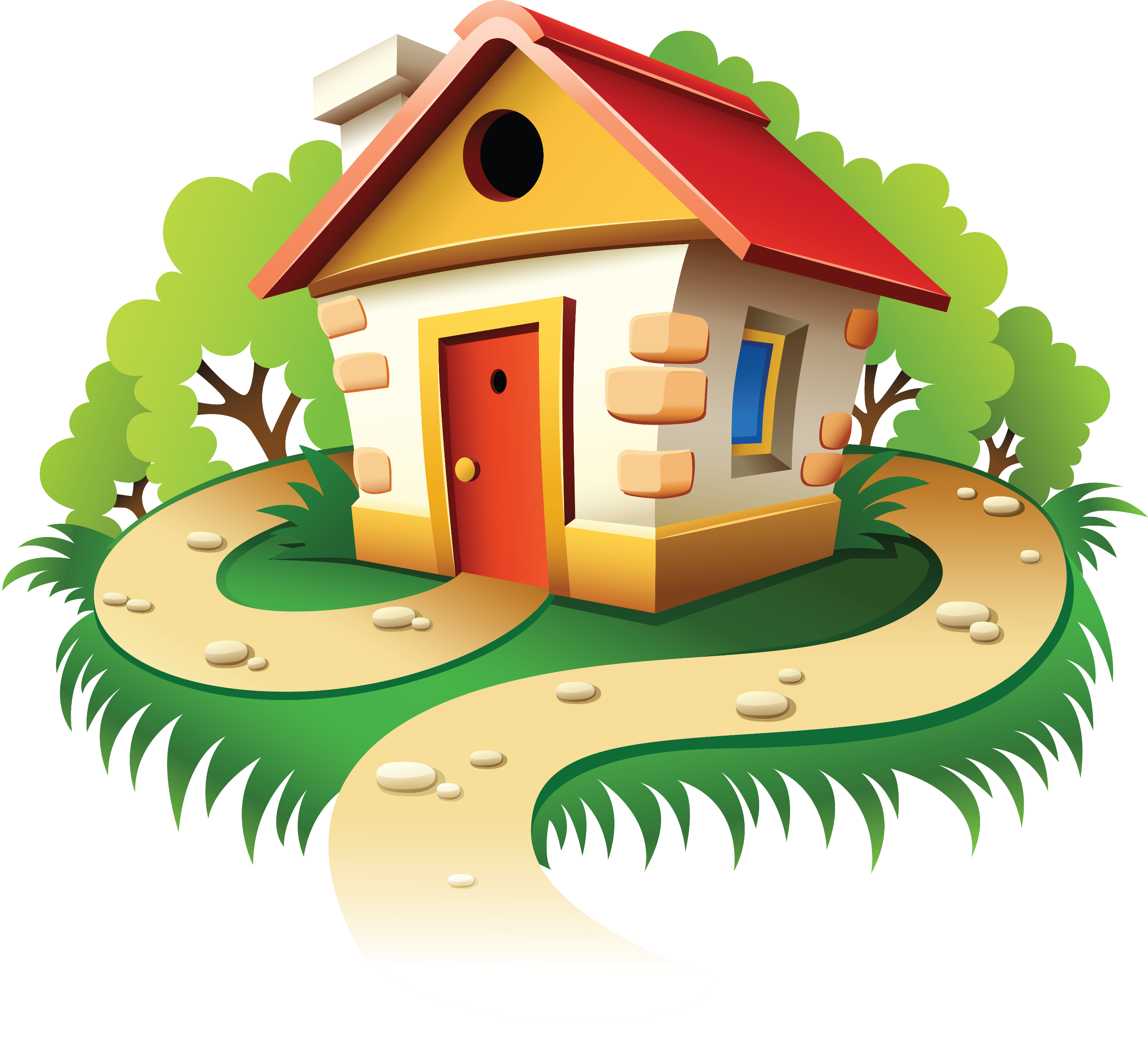 А
У
Когда кричат «АУ»?
Кто кричит «УА»?
Повторили букву А.
Повторили букву У.
Карапуз кричит «УА»,
А грибник кричит «АУ!».
Игра «Большой – маленький»
Арбуз – …          
Апельсин – …
Ананас – …     
Утюг – …
Улитка – …
Утка – …
Арбузик
Апельсинчик
ананасик 
Утюжок
улиточка  
Уточка
Загадка
Сколько слогов в слове «арбуз»?
Назовите первый слог, второй слог.
Сколько звуков в первом слоге?
Сколько звуков во вором слоге?
Каким звуком начинается первый слог? Этот звук гласный или согласный?
Почему звук гласный?
Кафтан на мне зелёный,
А сердце как кумач.
На вкус, как сахар, сладок,
А сам похож на мяч.






      АРБУЗ
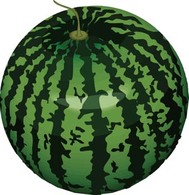 Итог занятия
О каких звуках мы сегодня говорили?
 Какие они?
Использованные изображения:
Н.М. Миронова «Развиваем фонематическое восприятие у детей старшей логогруппы».
 http://900igr.net
 http://vector.me